Endeca Information Discovery for the Monitoring & Control of the LHC
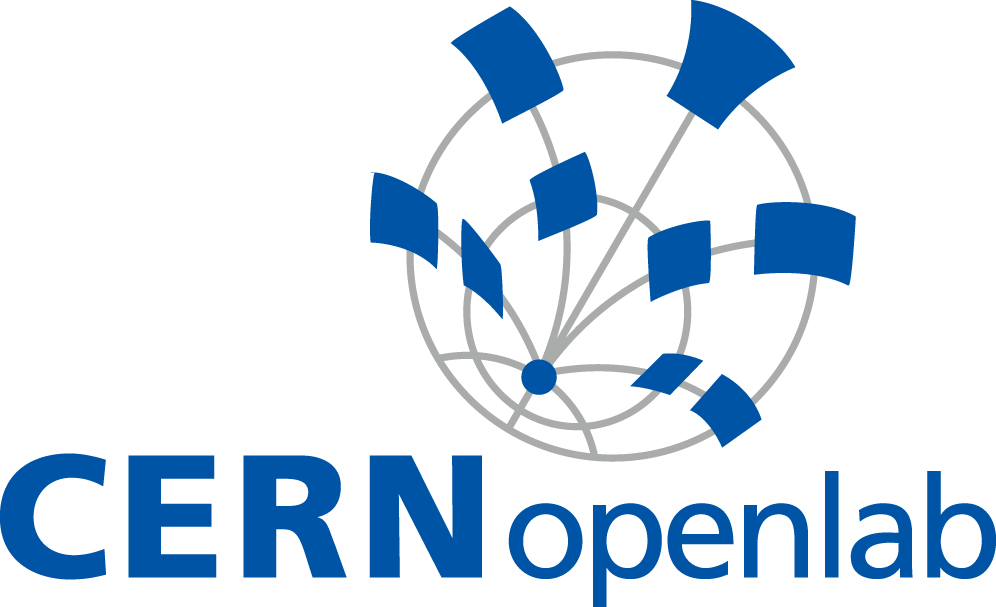 Manuel Martín Márquez
Strategy Council
London -  13 October 2014
Manuel Martin Marquez
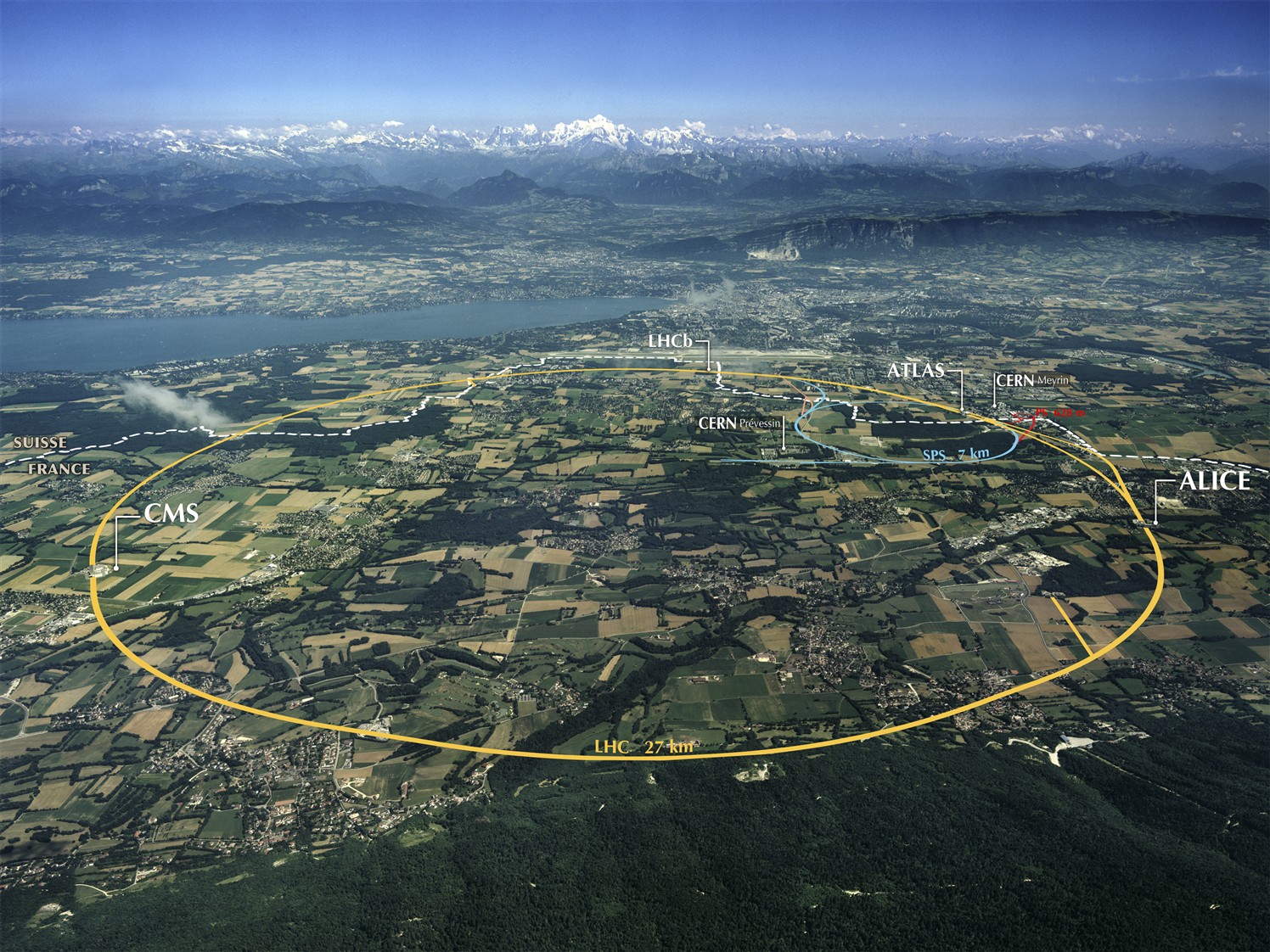 The Large Hadron Collider (LHC)
Largest machine in the world
	27km, 6000+ superconducting magnets
Fastest racetrack on Earth
	Protons circulate 11245 times/s (99.9999991% the speed of light)
Emptiest place in the solar system 
	High vacuum inside the magnets
Hottest spot in the galaxy 
	During Lead ion collisions create temperatures 100 000x hotter than the heart of the sun;
Document reference
3
12/10/14
CERN Accelerator Complex
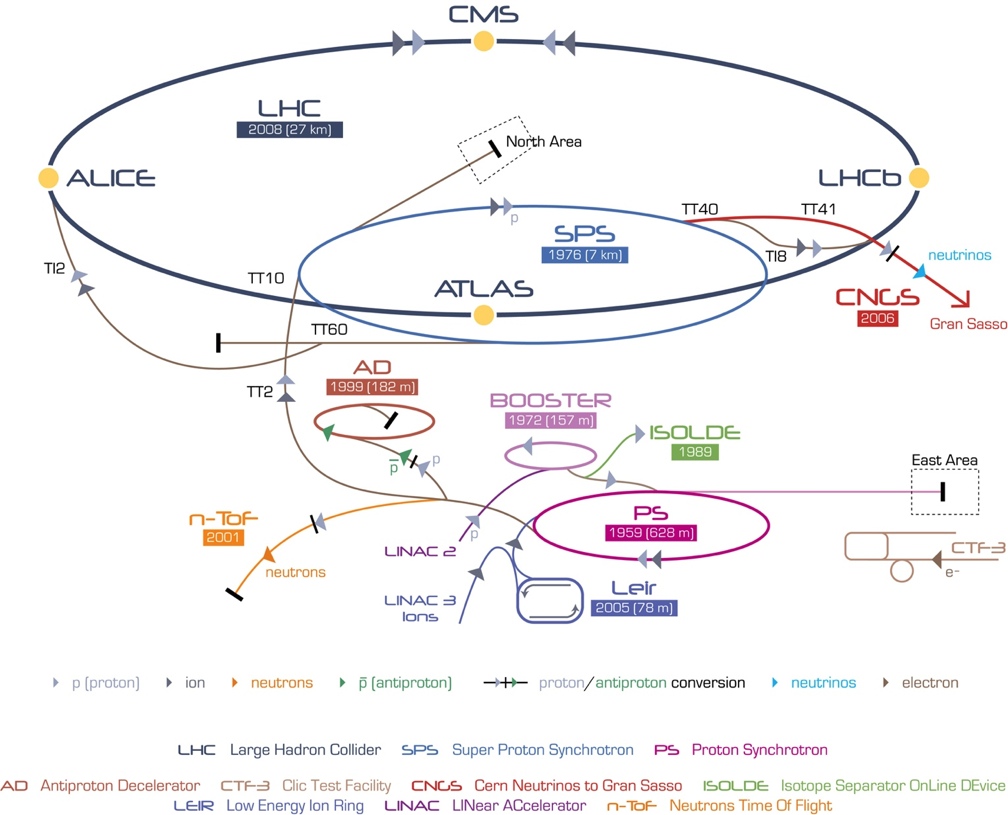 Strategy Council
London -  13 October 2014
Manuel Martin Marquez
4
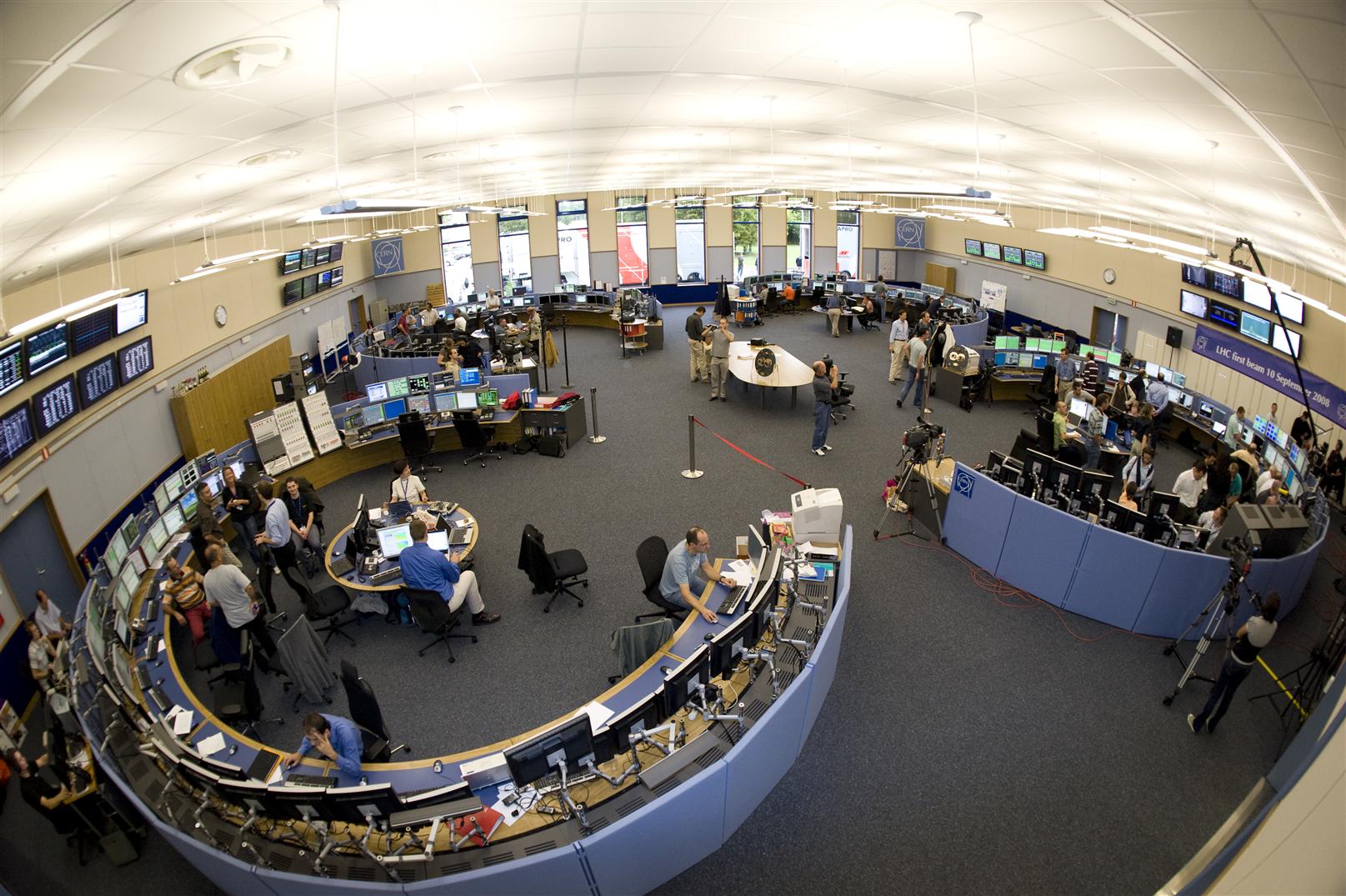 CERN Control Centre
CERN Accelerator Complex is unique installation
	Therefore, we have to face unique challenges
Control and Operations
	Million of sensors, large number of control devices, front-end equipment, etc.
	Many critical systems: Cryogenics, Vacuums, Machine Protection, etc.
5
Data Analytics Challenges
Control and Monitoring Systems
Proactive
Predictive
Intelligent
Optimize our systems is mandatory
Reducing and predicting faults and corrective interventions
Increase the availability and operations efficiency 
Profit from our data investment 
Knowledge Extraction
Information Discovery
Strategy Council
London -  13 October 2014
Manuel Martin Marquez
6
Data Analytics Challenges
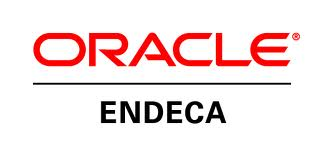 Strategy Council
London -  13 October 2014
Manuel Martin Marquez
7
Endeca Information Discovery
Better LHC Operations
Events Analysis
Correlate Information
Fault Tracking System
Operational Modes
Operational Issues
Control Equipment
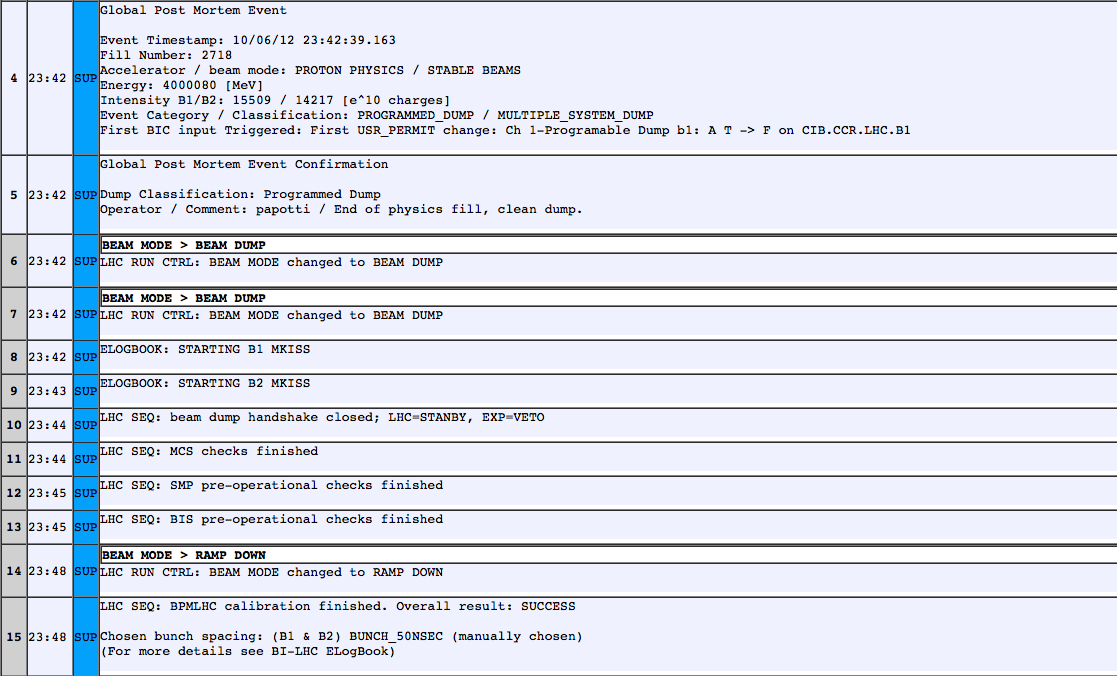 Strategy Council
London -  13 October 2014
Manuel Martin Marquez
8
Endeca Information Discovery
Information Discovery for improving the Accelerator Complex Operations
Integrating Data Sources
Electronic Logbook 
Control Configuration DB
JIRA (Jason)
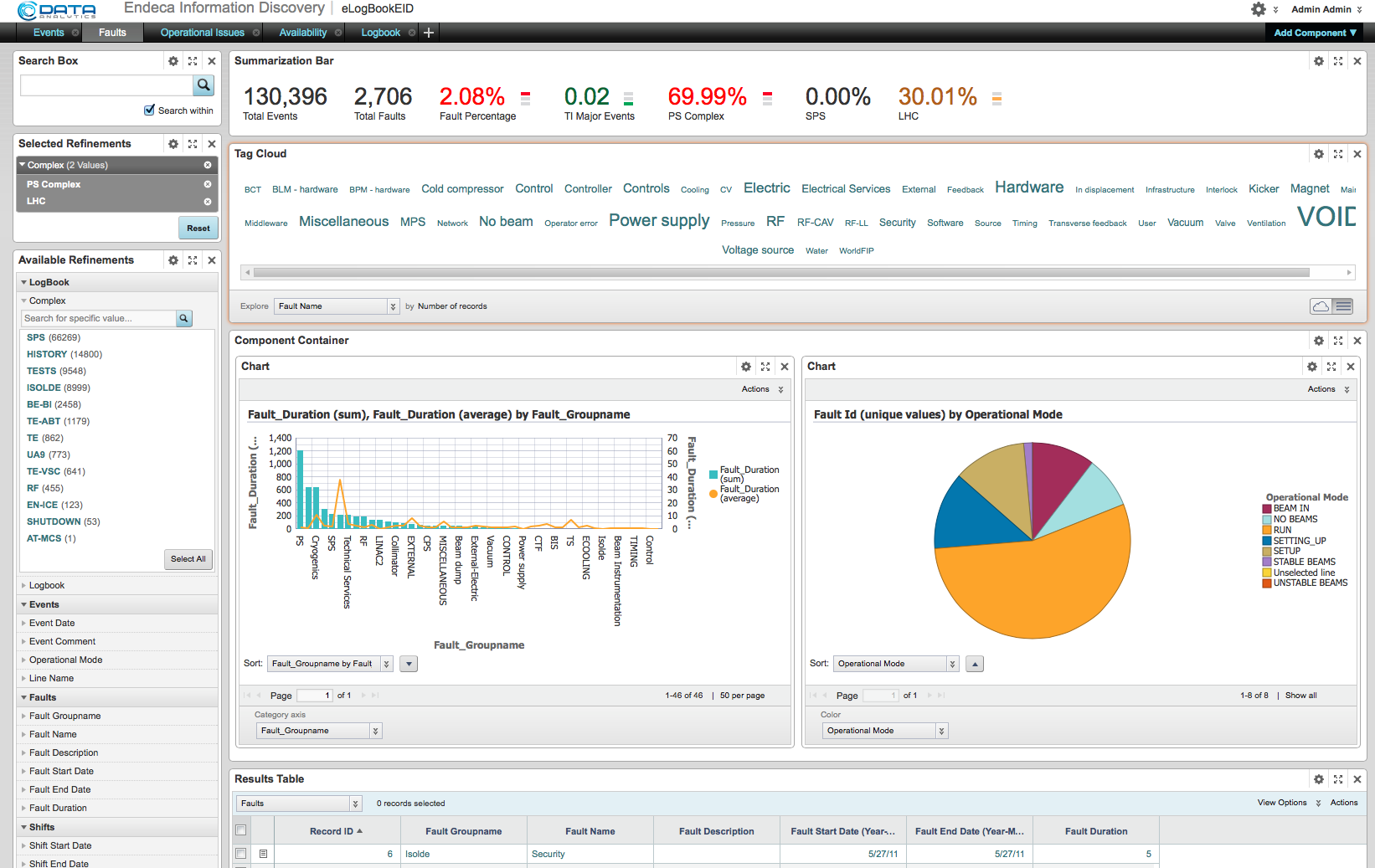 Strategy Council
London -  13 October 2014
Manuel Martin Marquez
9
Information Discovery as a Service
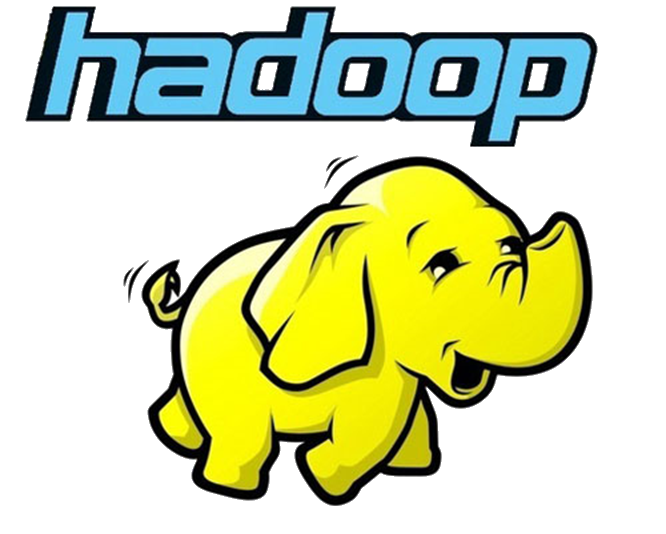 Endeca Studio
(user group dedicated)
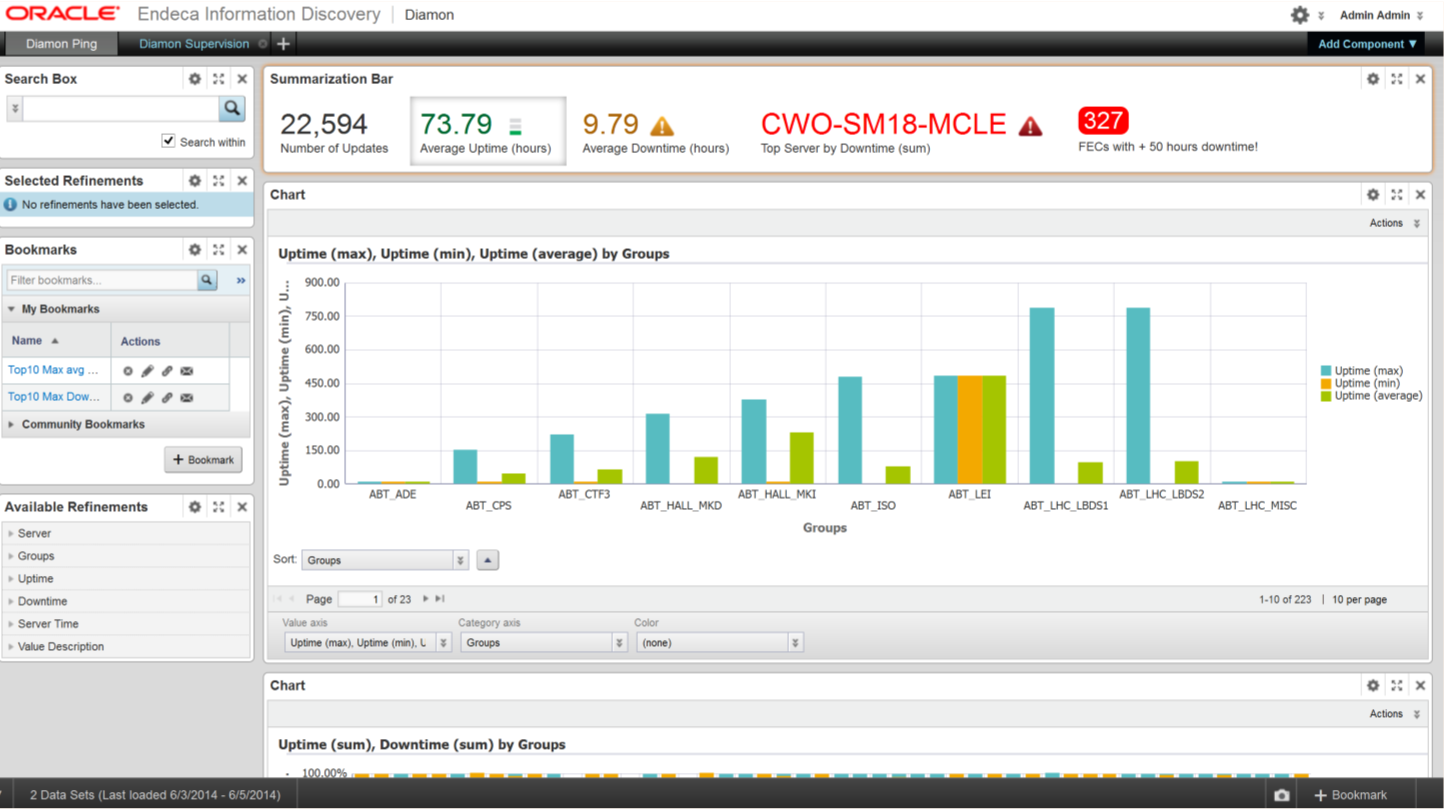 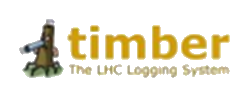 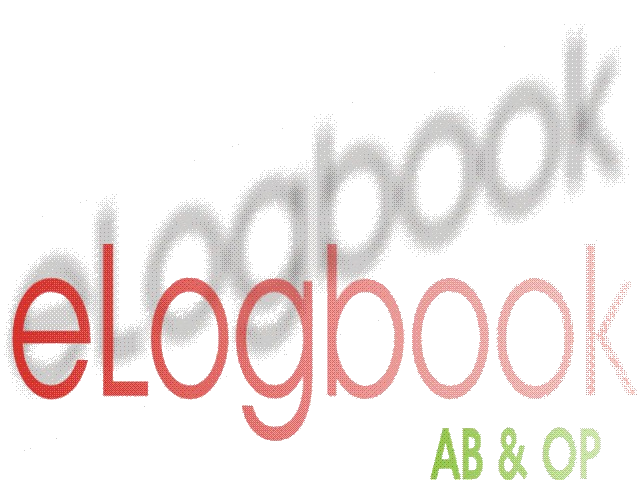 Logs
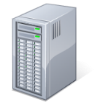 Controls and Operations
System ConfigurationLogging and MonitoringEngineering
IT
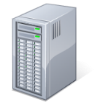 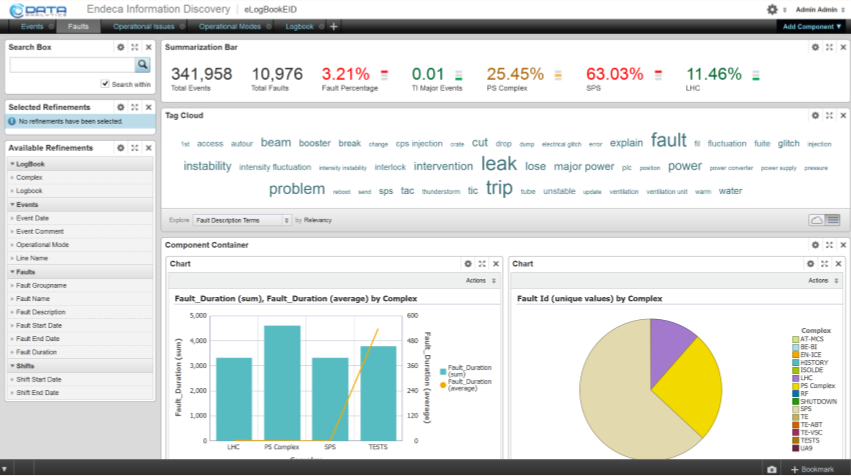 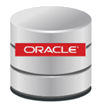 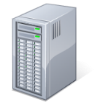 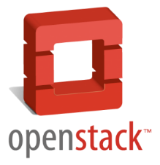 DIAMON
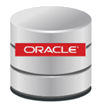 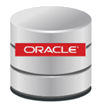 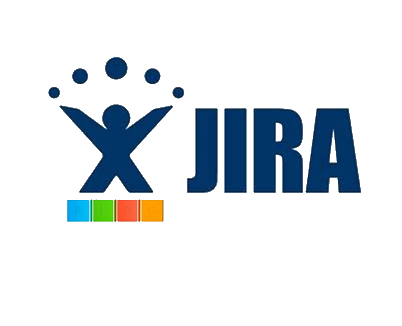 Wide Range of Data Sources
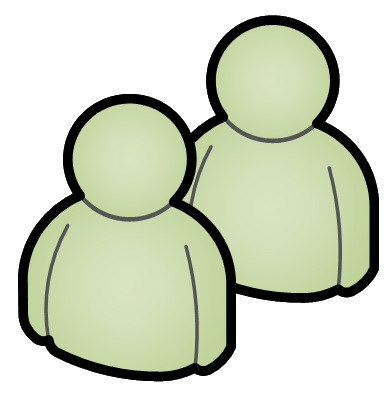 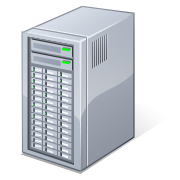 Provisioning Service
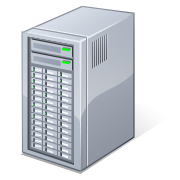 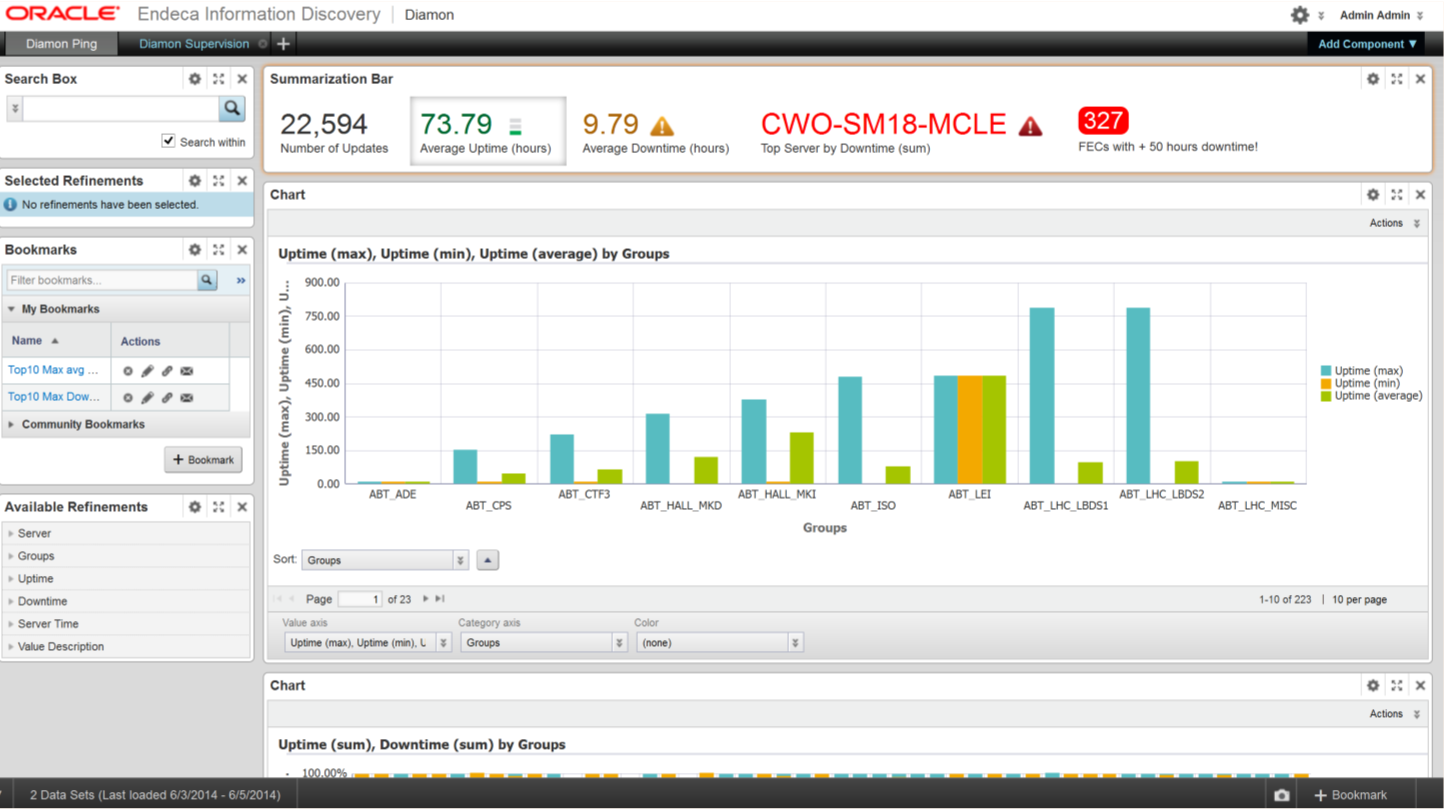 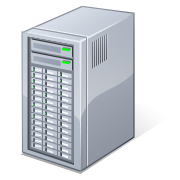 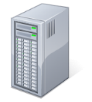 HR
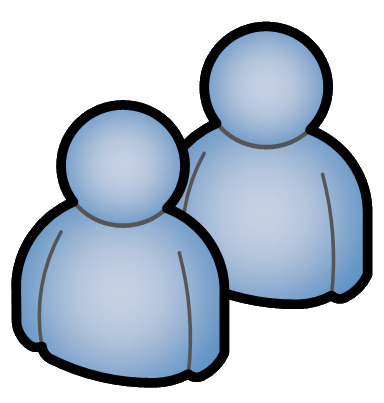 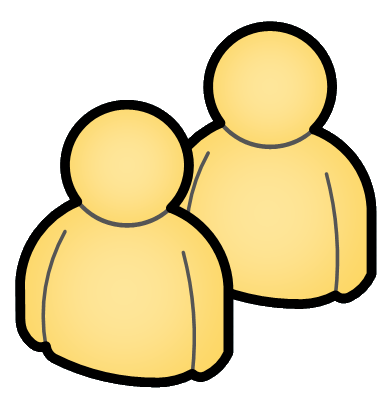 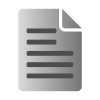 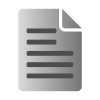 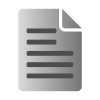 System Administrators
Accelerator Operators
xx/xx/2014
First Name and Family Name – CERN openlab
10
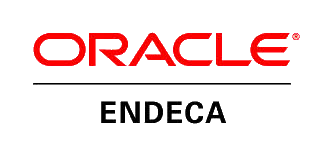 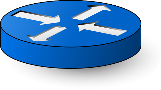 LanDB
Document reference
10
12/10/14
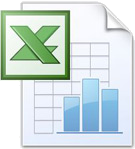 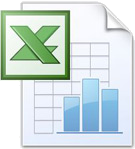 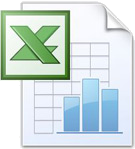 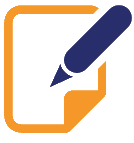 HR Surveys